Polymerase chain reaction(PCR)
Aim of PCR
At the end of the PCR reaction billions of copies (amplicons) of specific sequences are made .
Components of PCR reaction
1-DNA template
2-Four deoxyribunucleotides ( ATP, GTP, TTP, and CTP ).
3-Taq DNA polymerase :(enzymes assembles                  nucleotides into new DNA chain.
4- Primers .
5- Co-factors.
6- Buffer
*(2-3-5-6)if combined together             called master mix.
Thermal cycler
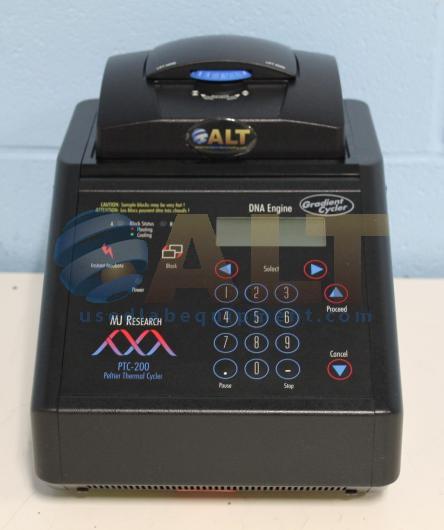 stages of PCR reaction
Tag polymerase
Results of PCR
The target sequence
Repetitive element is called ‘Alu sequence7’ 
This DNA sequence about 300 base pairs long that repeated almost 500,000 times throughout the human genome. 
The origin and function is not yet known.
Alu element insert within PV92 region of chromosome 16.
Alu element is dimorphic: present in some individuals and not others.
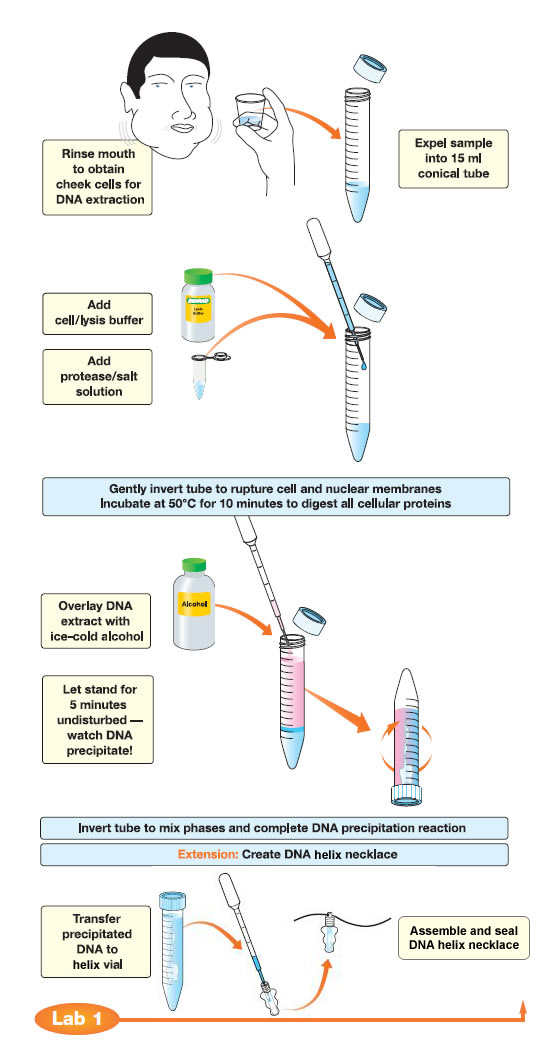 Ladder
- /-
+/+
+/-
Thank you